Using Achieve the Core Tools to Tackle Common ELA Issues
Core Advocates Monthly Webinar
January 10, 2018
The webinar will begin shortly.  You may wish to download the handouts (check the tab on your webinar control panel) while you wait.
Introductions
Your hosts from the Field Impact Team
Lynda Nguyen, Team Coordinator
Jennie Beltramini, Teacher Engagement Manager
Janelle Fann, Project Manager
Sandra Alberti, Director
Joanie Funderburk, Manager of Professional Learning


This Month’s Guests - 
Lisa Goldschmidt - Director, Digital Team at SAP
LeAndrea Taylor, TN Core Advocate
Najla Staggers, CT Core Advocate
Who are Core Advocates?
Core Advocates are educators who:
Believe in the potential of high-quality standards to prepare all students for college and careers;
Are eager to support their colleagues and communities in understanding and advocating for the college- and career-ready standards, and standards-aligned instruction;
Understand and embrace the Shifts in instruction and assessment required by the college- and career-ready standards
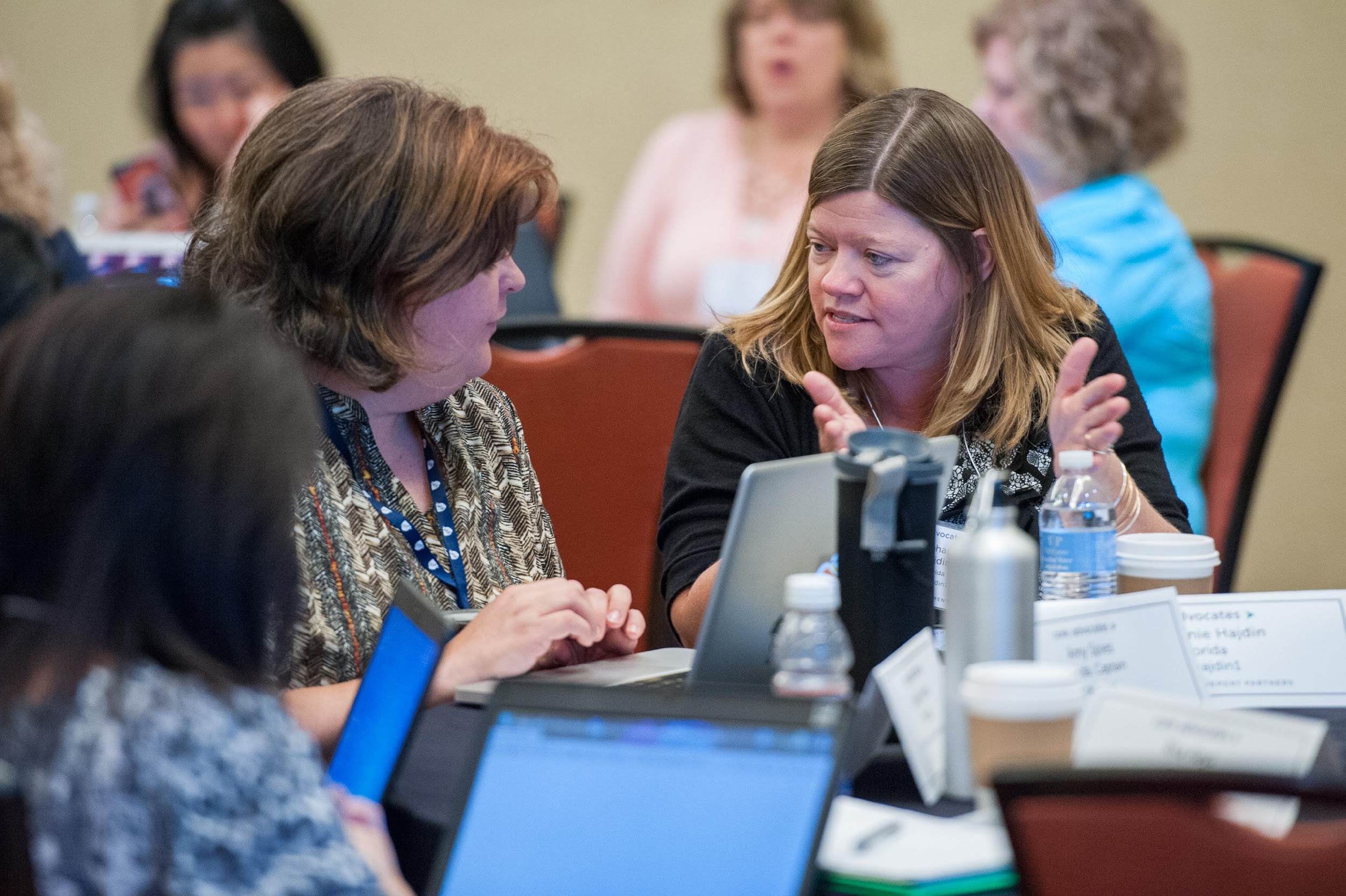 Learn more about us!
Contact Jennie Beltramini (jbeltramini@studentsachieve.net ) or Joanie Funderburk (jfunderburk@studentsachieve.net)
Complete this survey to join our database (and mailing lists): www.achievethecore.org/ca-signup
Visit our website: www.achievethecore.org
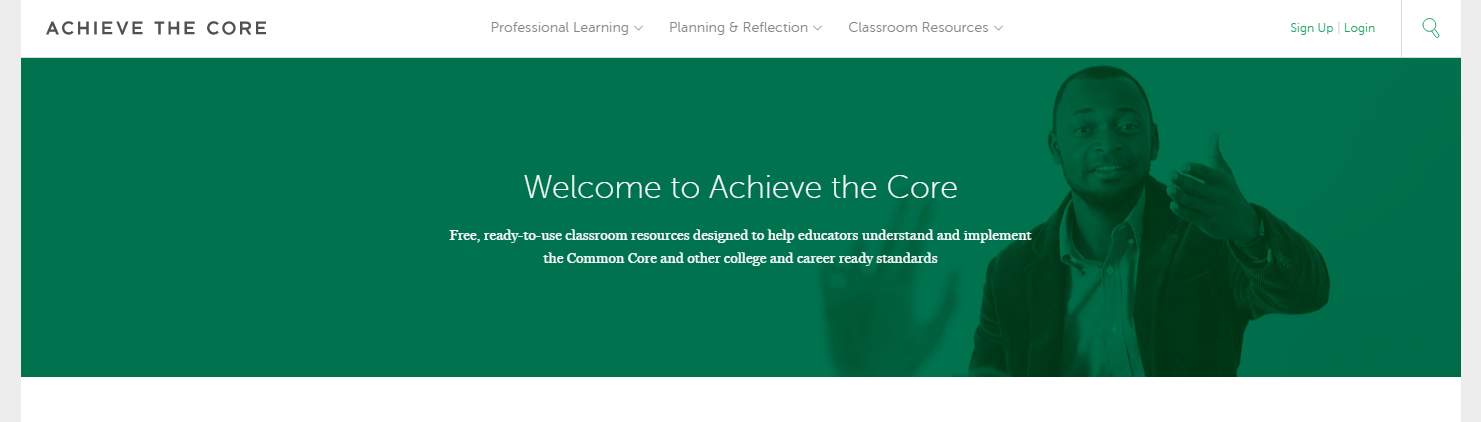 Tweet with us!
Please feel free to tweet during and after the webinar using #coreadvocates


@achievethecore
@JoanieFun, @salberti, @JennieBeltro, @gravitygirl1111
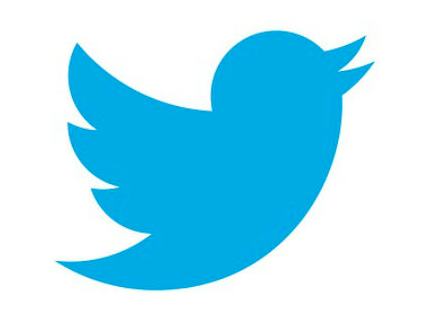 Engage with us!
During the webinar
– Accessing Documents
– Questions option
– Polling
After the webinar
– Survey
– Access to recorded webinar
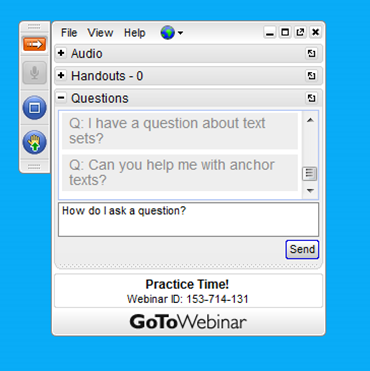 Goals of the webinar
Understand how to find what you need on achievethecore.org (ATC)

Explore ATC resources you can use to build knowledge, share with groups, or use in your classroom

Hear from educators using ATC tools and resources to improve ELA/literacy instruction
Poll:
How frequently do you use Achievethecore.org?
Section 1: Tour de Core
Achieve the Core
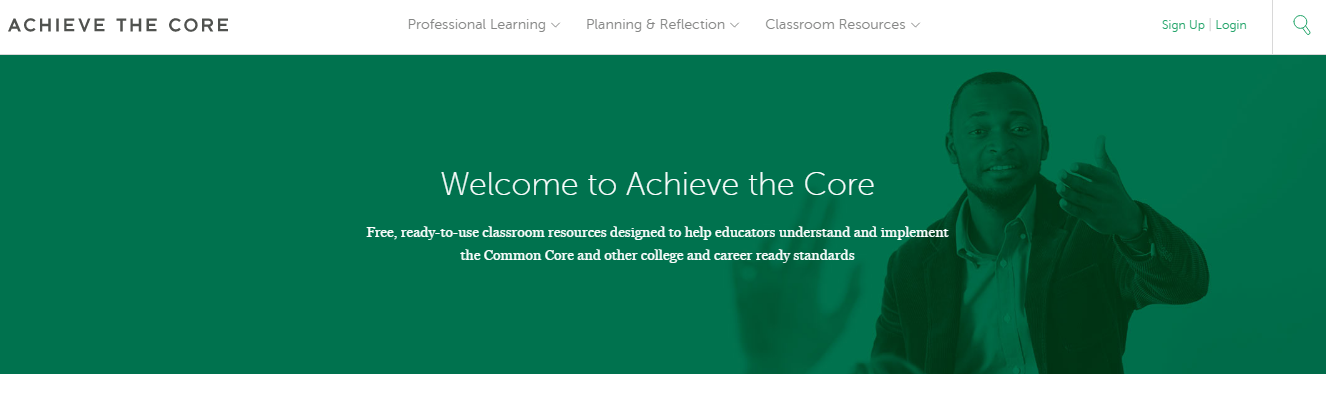 Achieve the Core
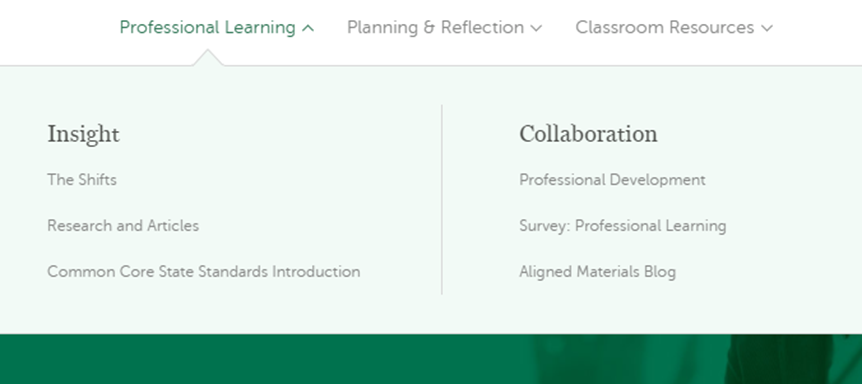 Achieve the Core
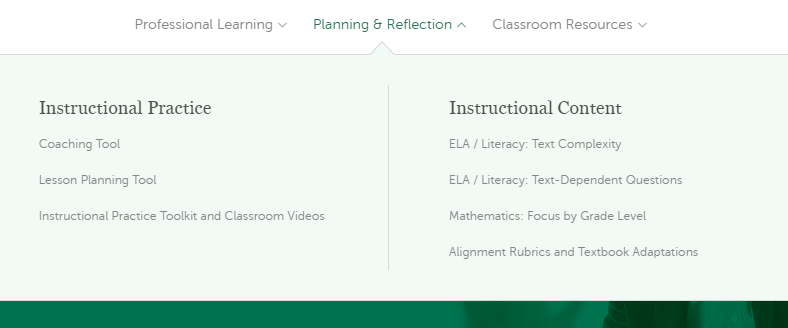 Achieve the Core
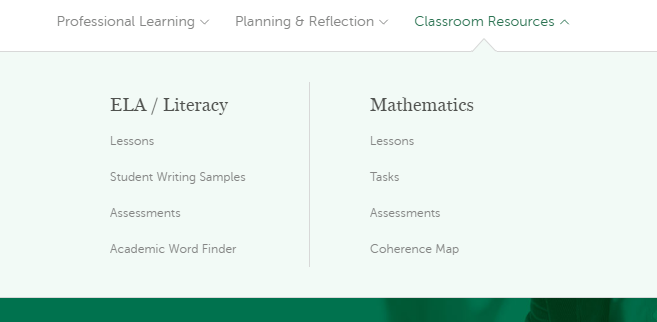 Achieve the Core
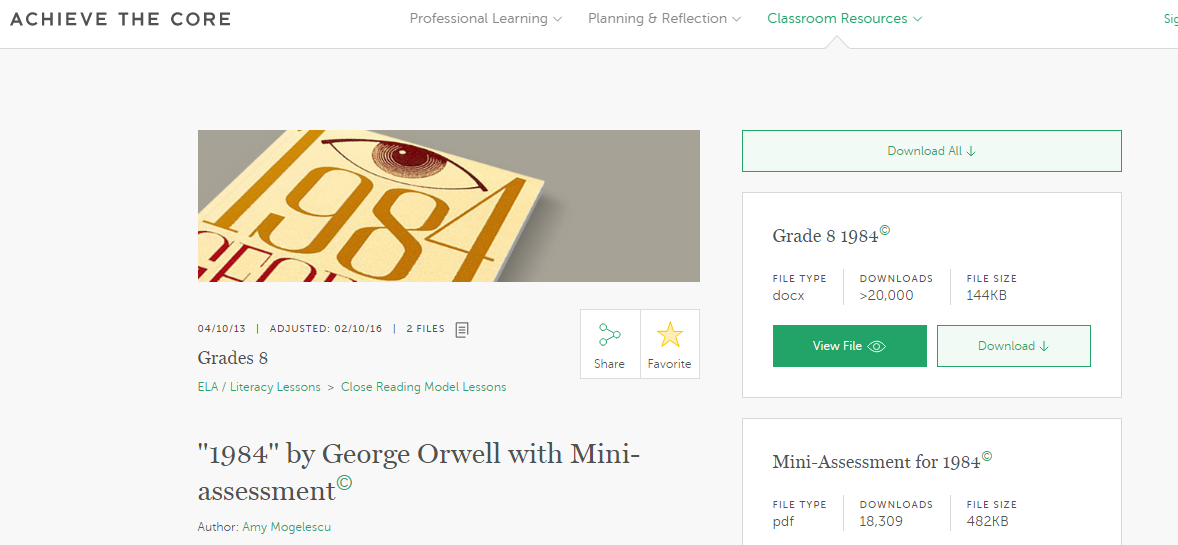 Achieve the Core
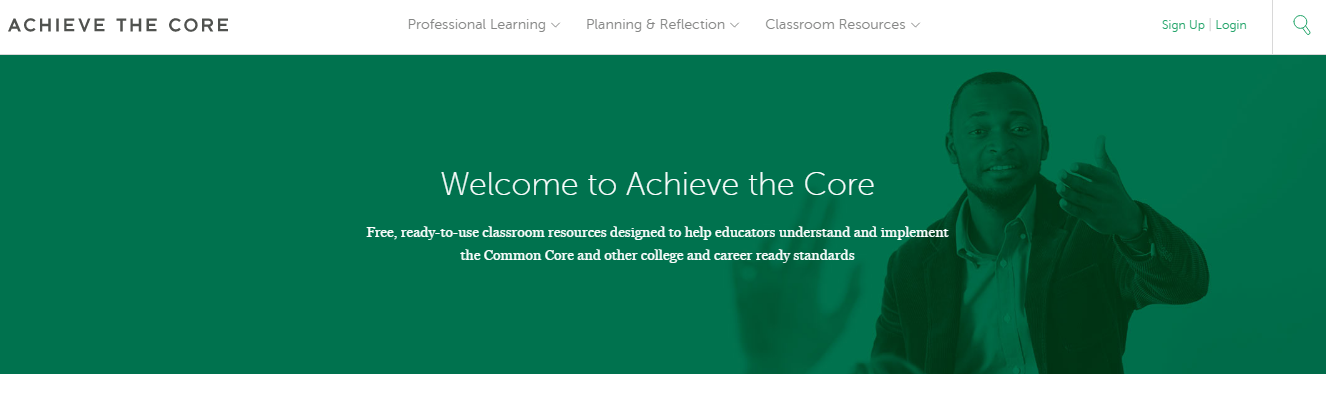 Common issues that ELA/literacy teachers face
Designing text-dependent questions
Building knowledge through reading
Identifying and scaffolding complex text
Working with imperfect materials
Integrating standards into PLC discussions
Question: 
What challenges do you experience as an ELA/literacy teacher? Please use the Questions tab on your control panel to respond.
Section 2: Identifying and Scaffolding Complex Text
Setting the Scene...
K-5 school 
4 teachers per grade
1 Literacy Specialist for grades 3-5
Literacy Specialist
Provides 1-on-1 coaching
Leads ELA/literacy discussion for grades 3-5 teachers; 45 minutes once every two weeks
School has integrated complex text into curriculum
Teachers are struggling with making complex text accessible for all students
Complex Text – Build Knowledge
Webinars
What is text complexity and why does it matter? (Feb 2016)
Supporting ALL Learners in Accessing Complex Text (Feb 2017)
Professional Learning<Professional Development
<Access Monthly Webinars
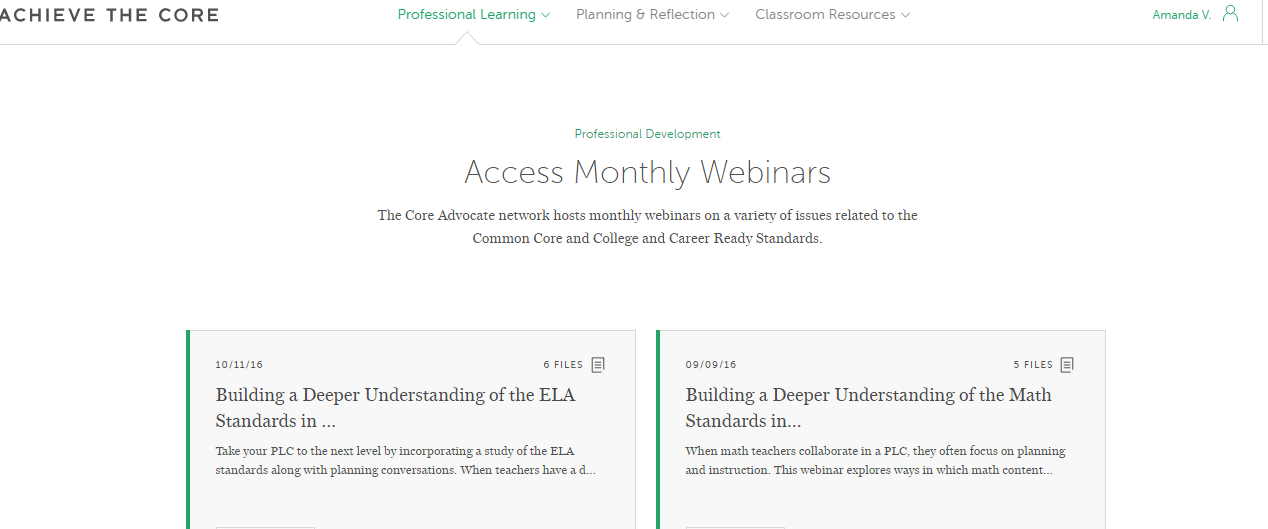 Complex Text – Build Knowledge
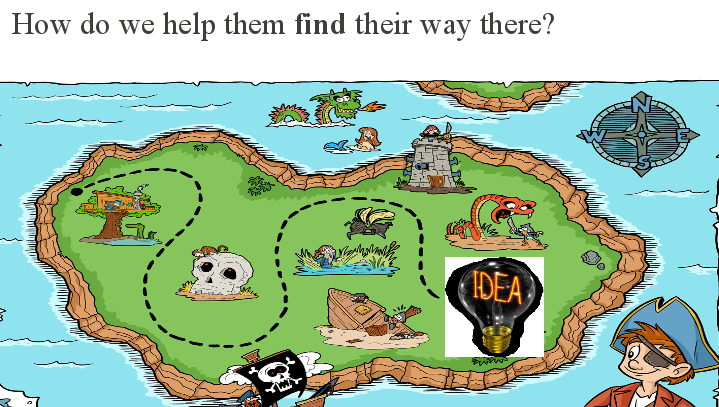 What is text complexity and why does it matter? (Feb 2016)
Supporting ALL Learners in Accessing Complex Text (Feb 2017)
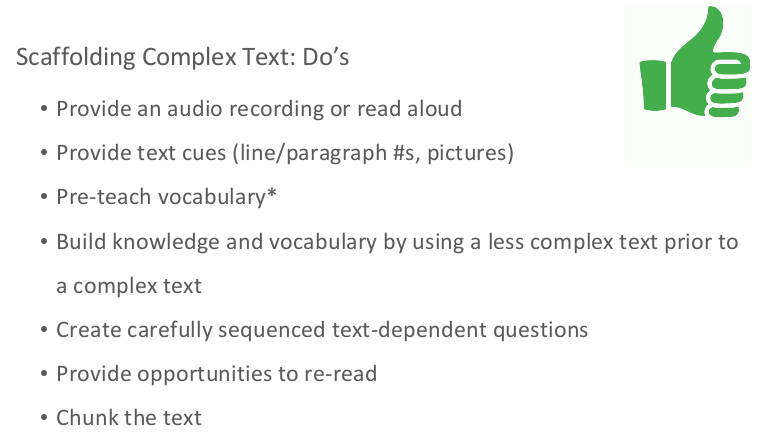 Complex Text – Build Knowledge
Research
Research Supporting Shift 1
Implementation - The Role of Close Reading
Professional Learning<Research and Articles
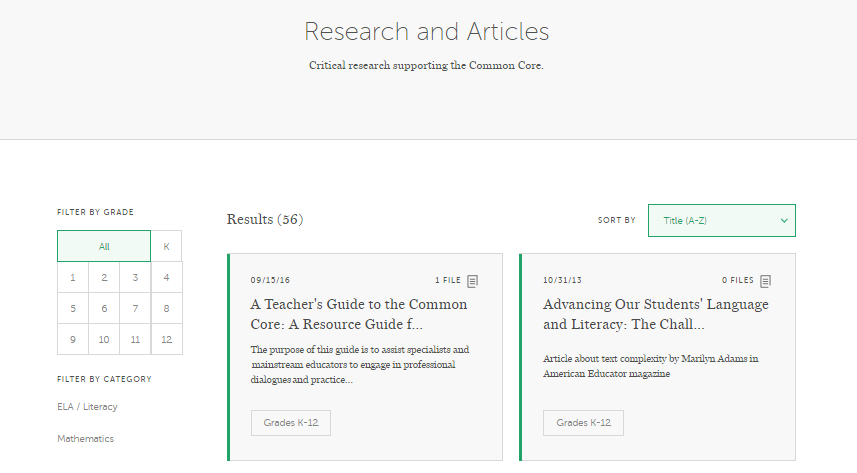 Complex Text – Build Knowledge
Aligned Blog
Supporting All Learners with Complex Texts: Strategies to scaffold instruction of Standards-aligned, complex texts
Top 5 Questions About ELA Scaffolding in High School
Top 5 Questions About ELA Scaffolding in Elementary School
Achievethecore.org/aligned
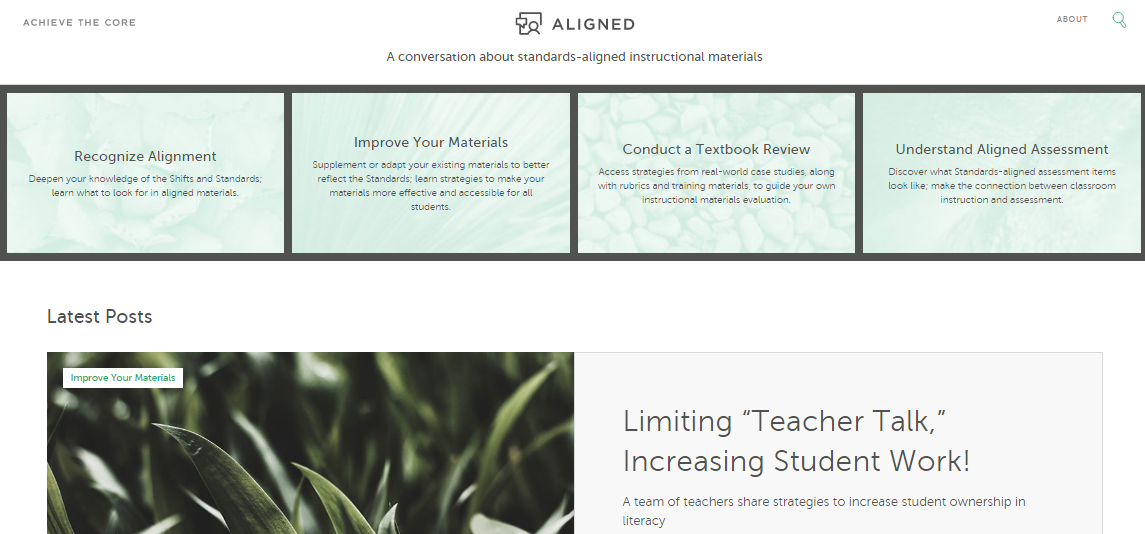 Poll:
What do you use most often to build your knowledge when you have questions about CCR standards?
Complex Text – Share with Groups
Planning and Reflection > Instructional Practice Guide
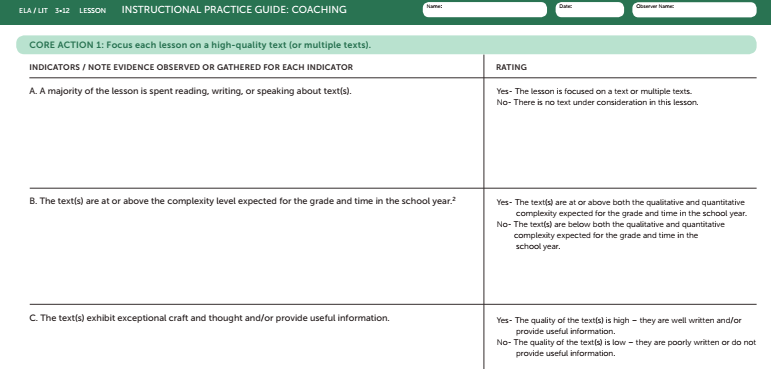 Complex Text – Share with Groups
Professional Learning<Professional Development
<Observe Aligned Instruction
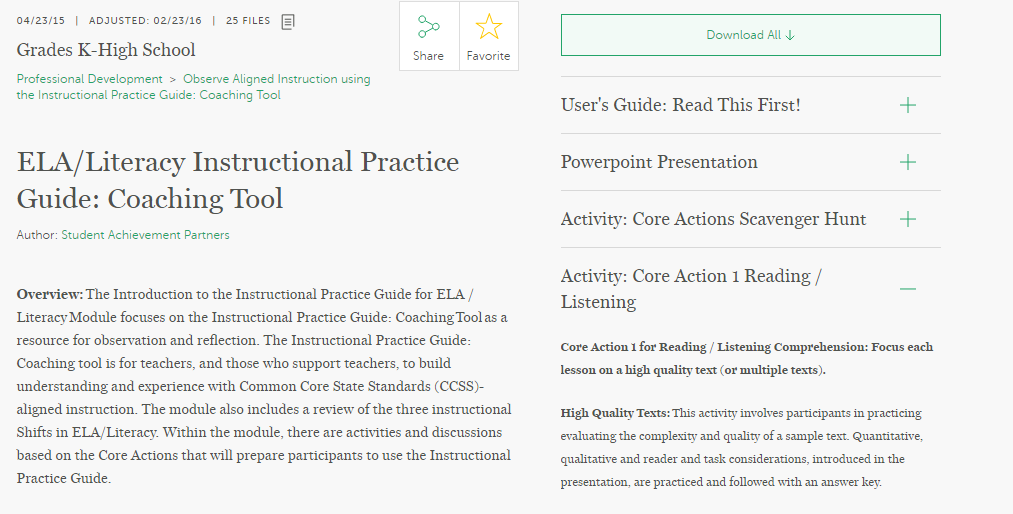 Complex Text – Share with Groups
Achievethecore.org/Aligned
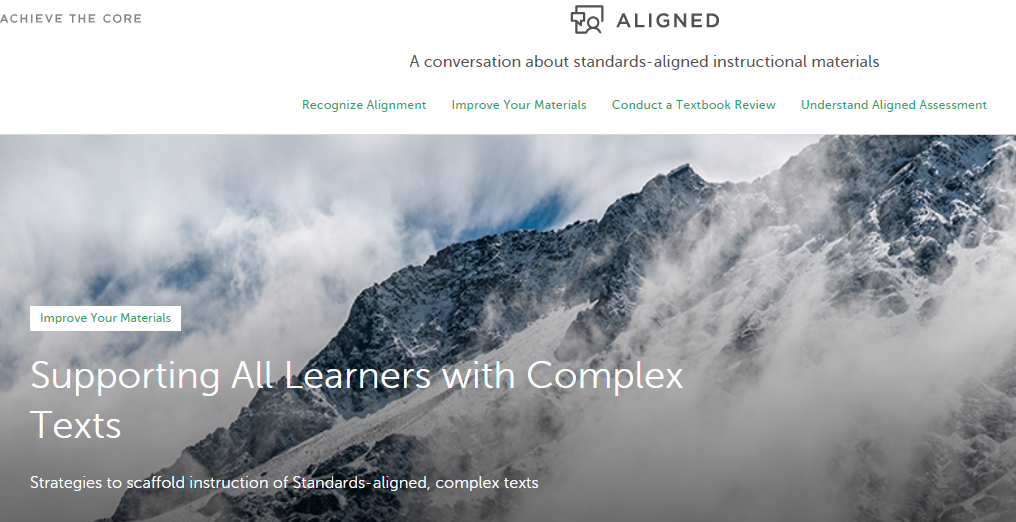 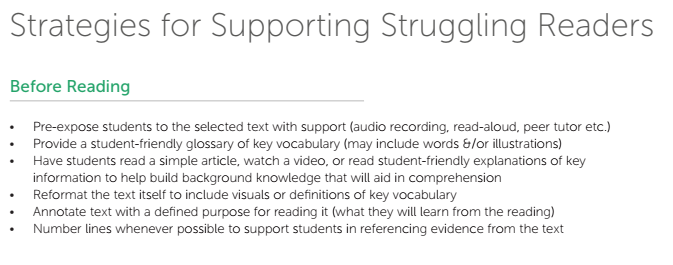 Complex Text – Share with Groups
Planning and Reflection > Instructional Practice Toolkit and Classroom Videos > Supplemental Lesson Videos
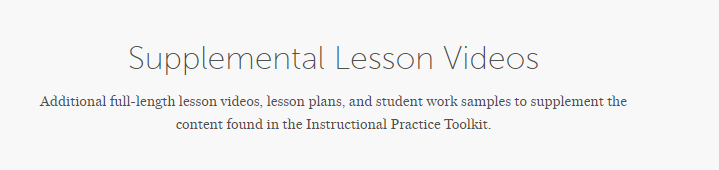 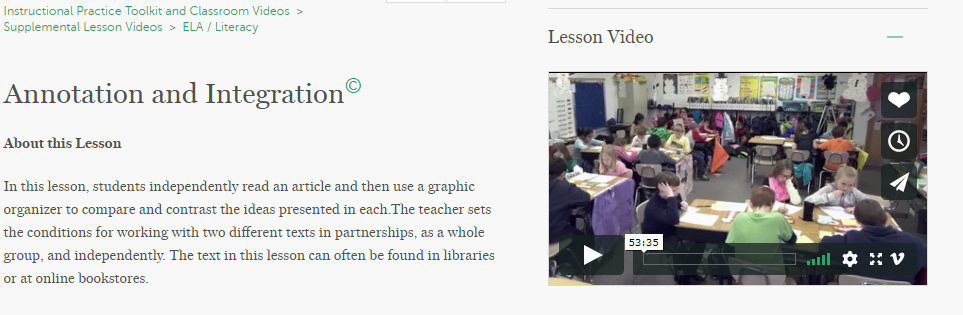 Poll:
Who do you share resources and ideas with most often?
Complex Text – Use in the Classroom
Close Reading Model Lessons
Classroom Resources<Lessons<Close Reading Model Lessons
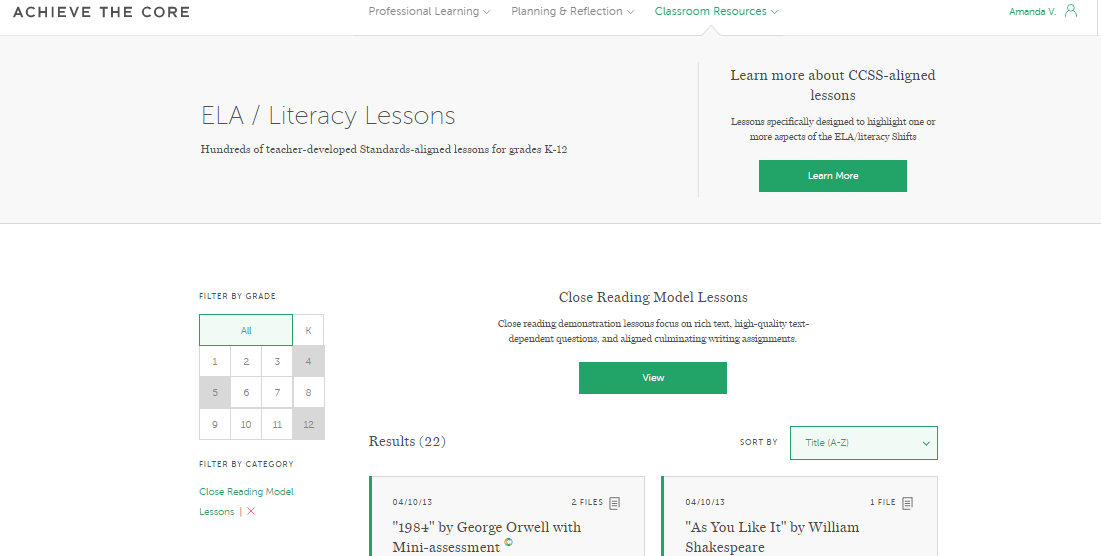 Complex Text – Use in the Classroom
Achievethecore.org/academic-word-finder
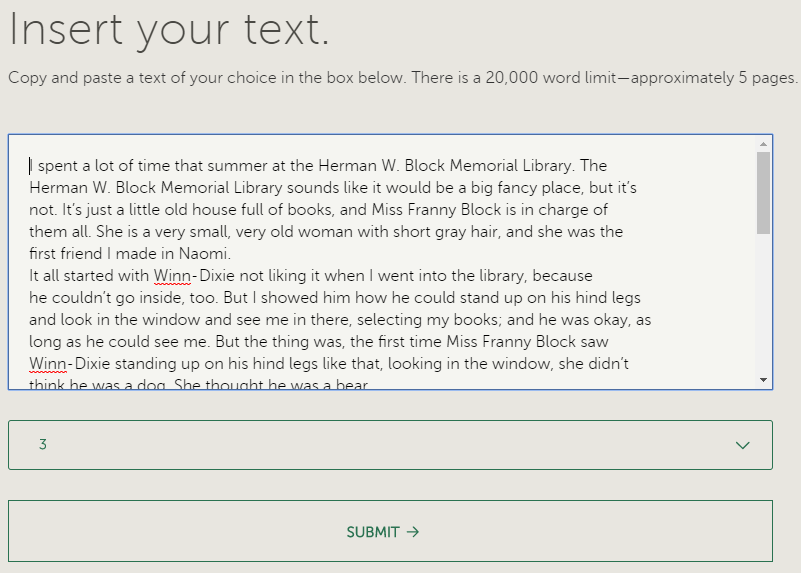 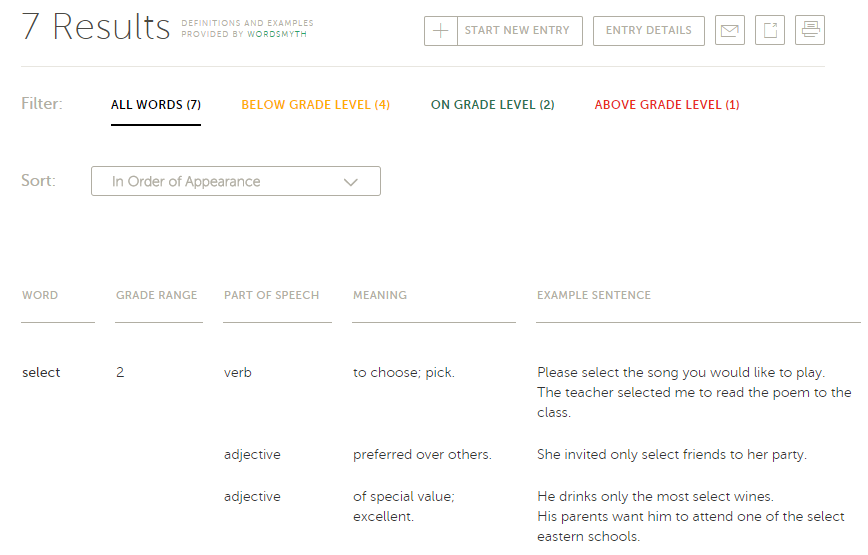 Complex Text – Use in the Classroom
Mini-Assessments
Classroom Resources<Assessments
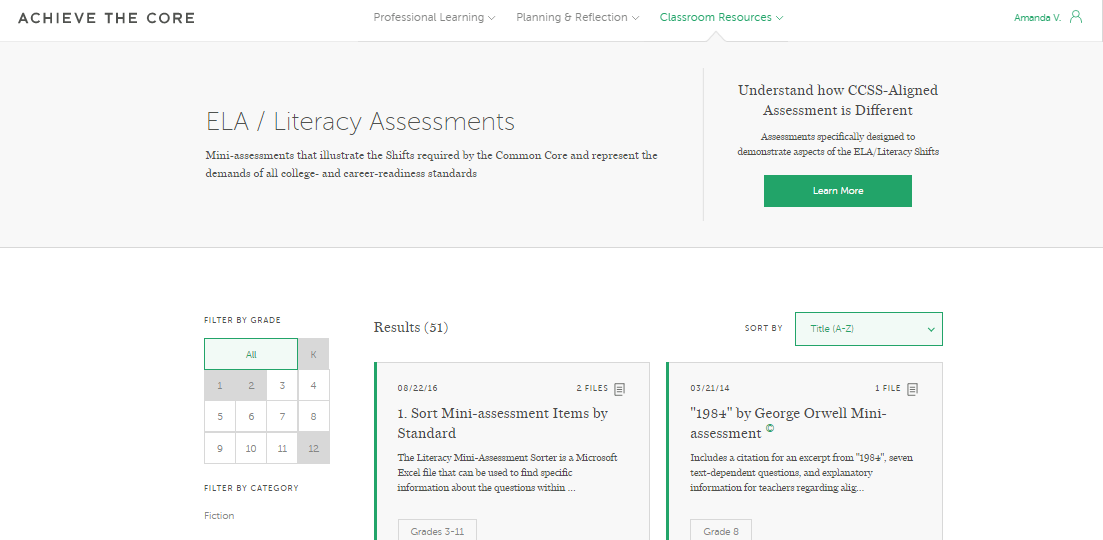 Complex Text – Use in the Classroom
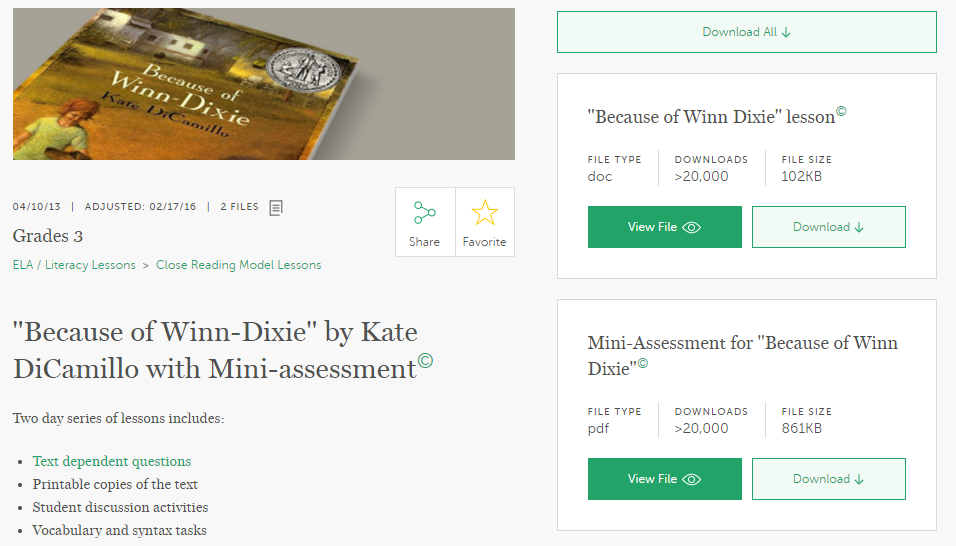 Question: 
How could one or more of the tools mentioned help you in your setting?
Please use the Questions tab on your control panel to respond.
Section 3: Core Advocates Tackling ELA/literacy Issues
LeAndrea Taylor
District Instructional Facilitator 
Memphis, TN
District-adopted Curricular Resources: 
Expeditionary Learning
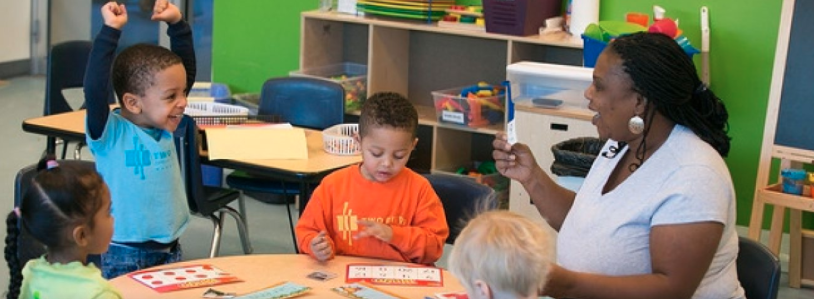 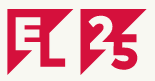 Teachers no longer spending hours searching for appropriate complex texts

Teachers still need instructional support
Gather data about strengths and needs in instruction
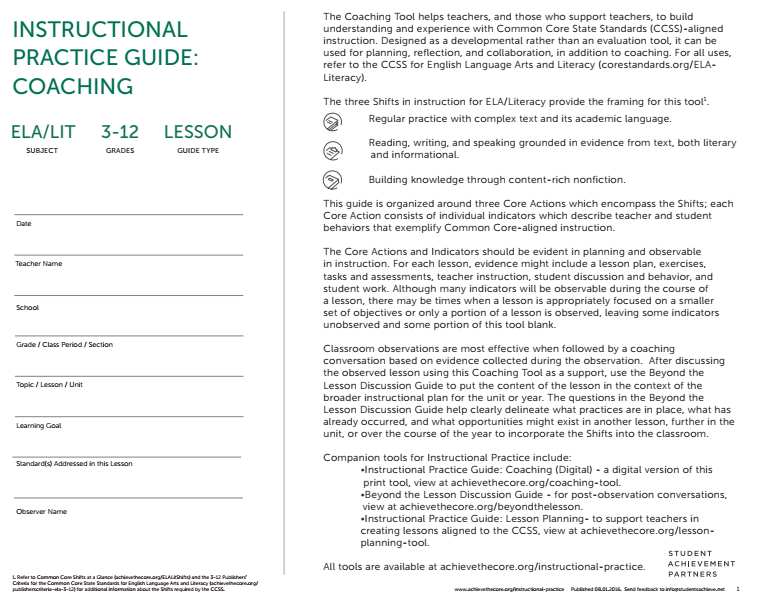 Supporting Teachers with Vocabulary Instruction
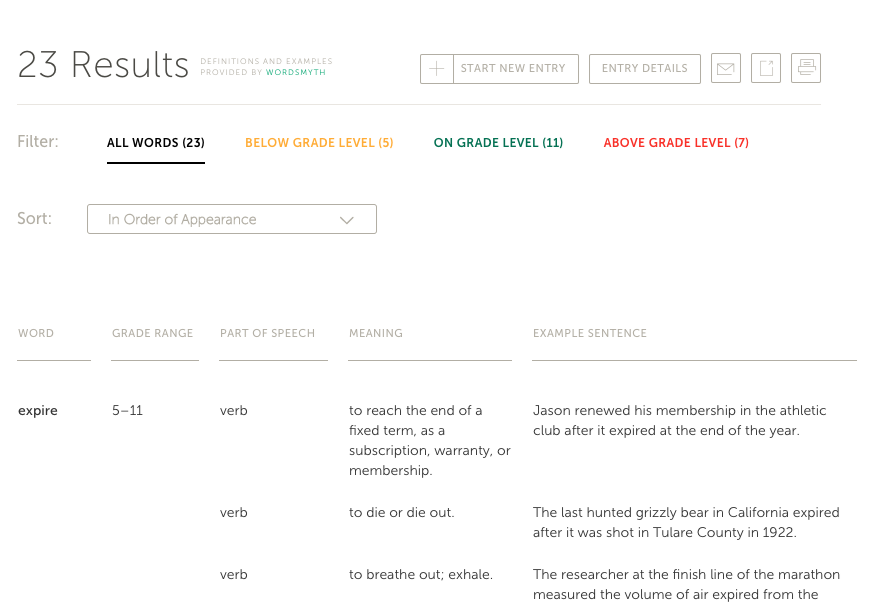 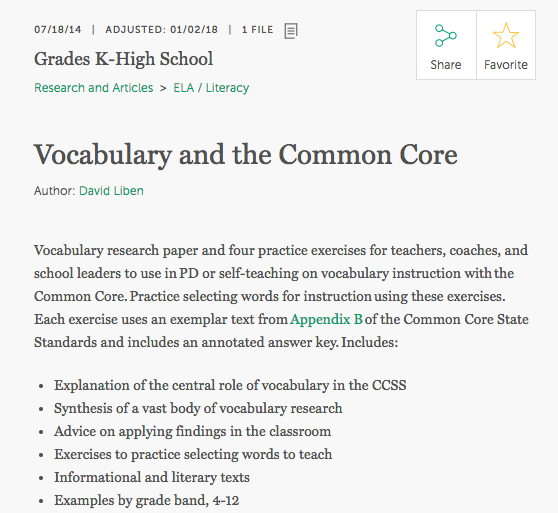 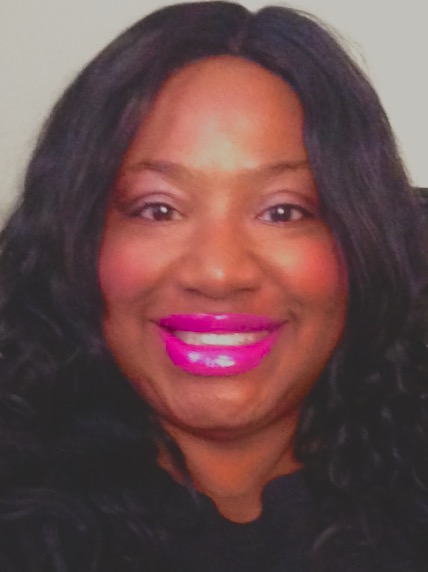 Najla Staggers
Literacy Education Specialist
Greater Hartford Region, CT
Problem of Practice:  Independent Reading Within Bands of Text Complexity
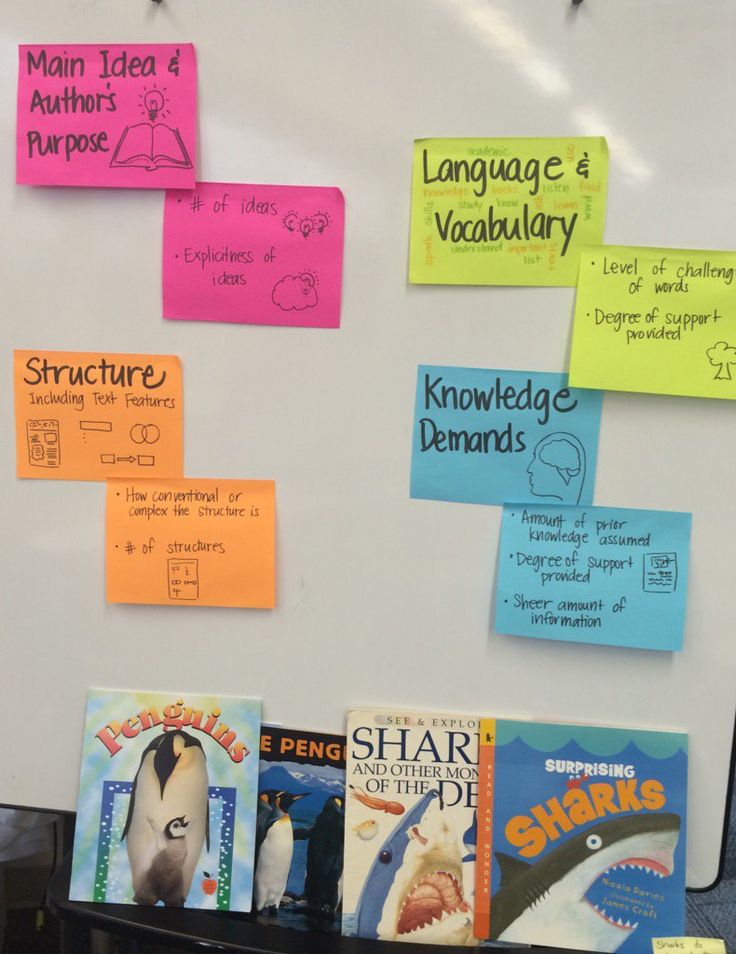 Problem of Practice:  Independent Reading Within Bands of Text Complexity
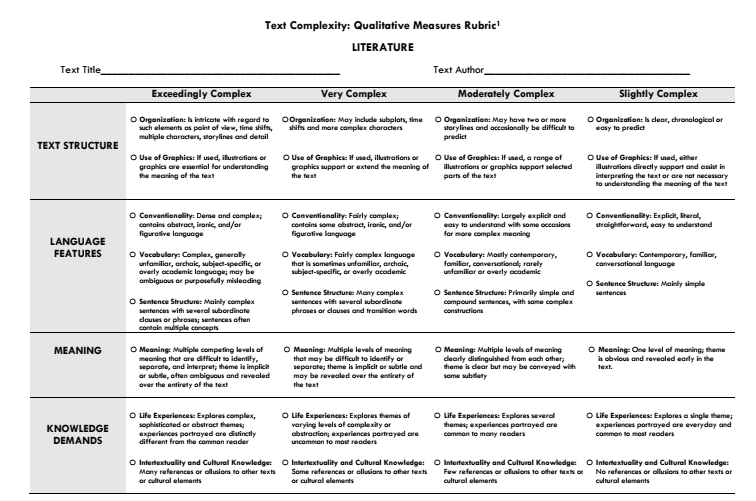 Problem of Practice:  Independent Reading Within Bands of Text Complexity
How does this change practice?

Students need access to complex text
Qualitative measures help teachers assess reader needs
Quickly moving students up reading levels “no more being on one level for the entire year”
Problem of Practice:  Independent Reading Within Bands of Text Complexity
Visible Change
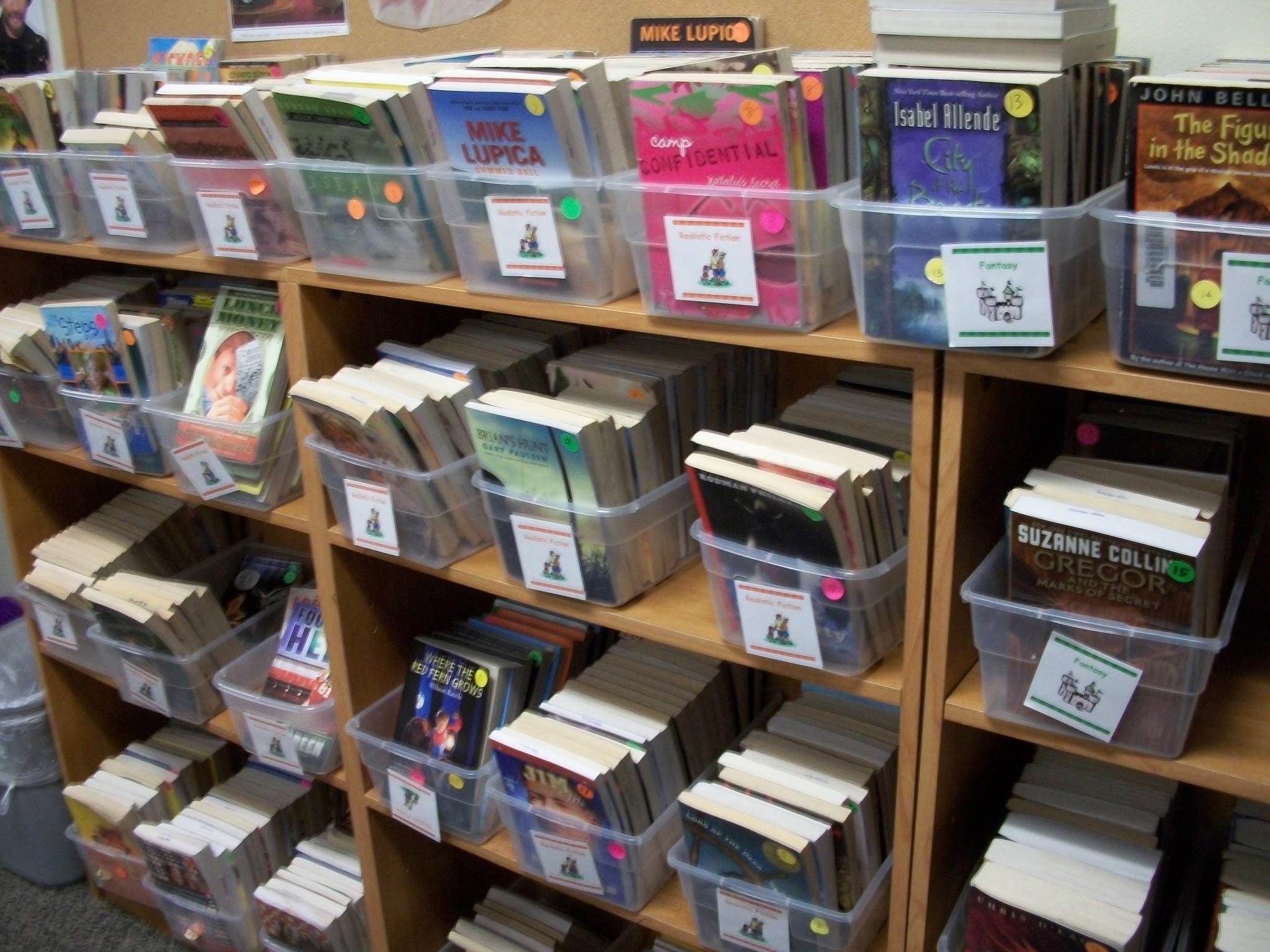 Questions for our Guests?
Join our network!
www.achievethecore.org/ca-signup
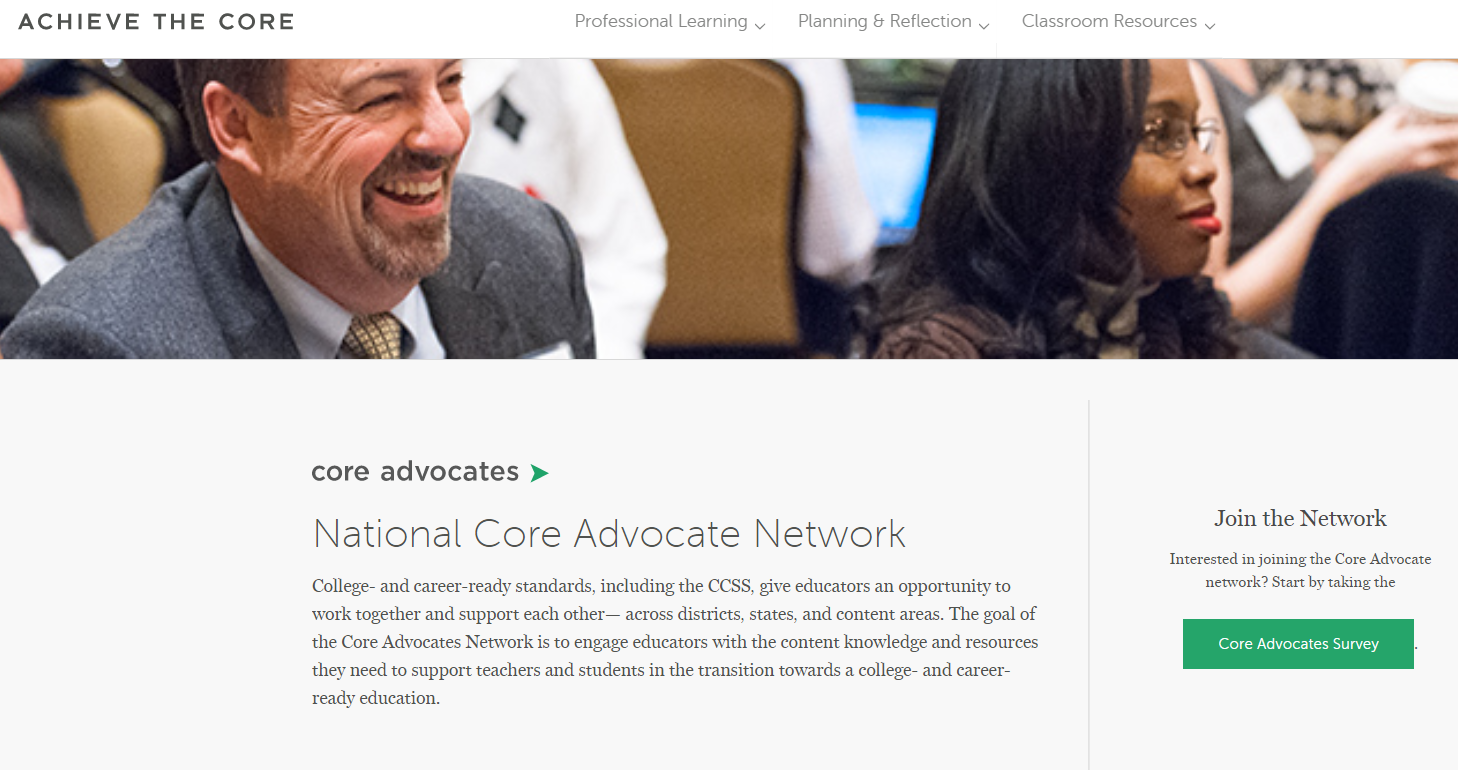 Tell us about your efforts
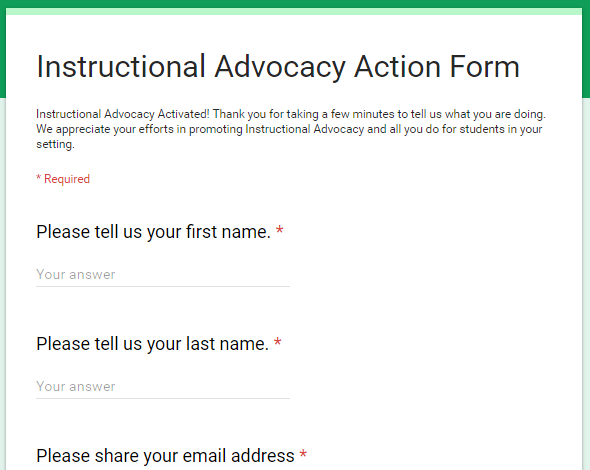 www.achievethecore.org/educators-taking-action
Please join us again next month!
Next month’s webinar: Math Modeling Myths

Wednesday, February 7,  7:00 - 8:00 p.m. ET

Register Here:  https://attendee.gotowebinar.com/register/2536628688215854593
Thank You!